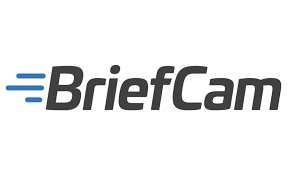 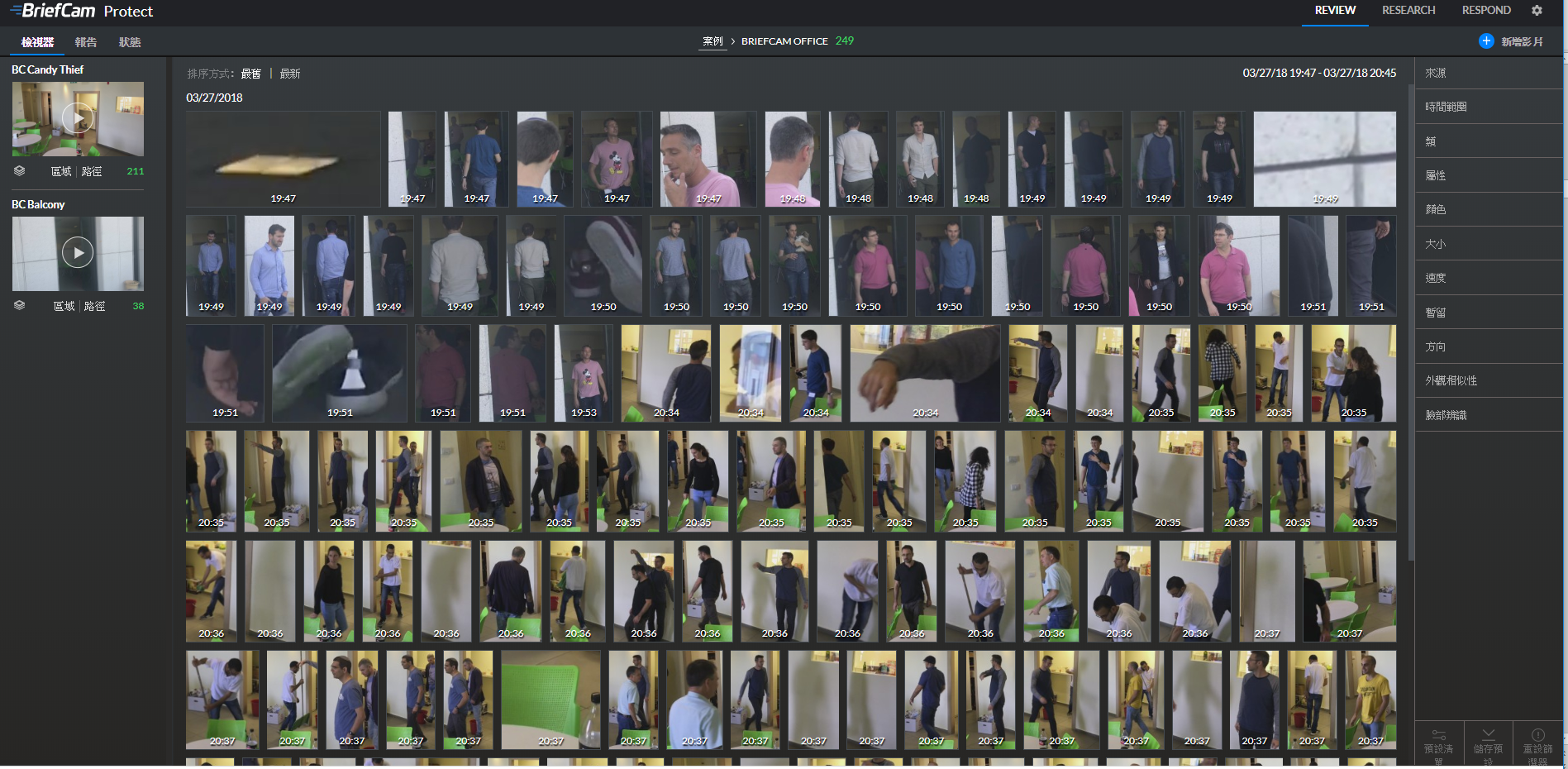 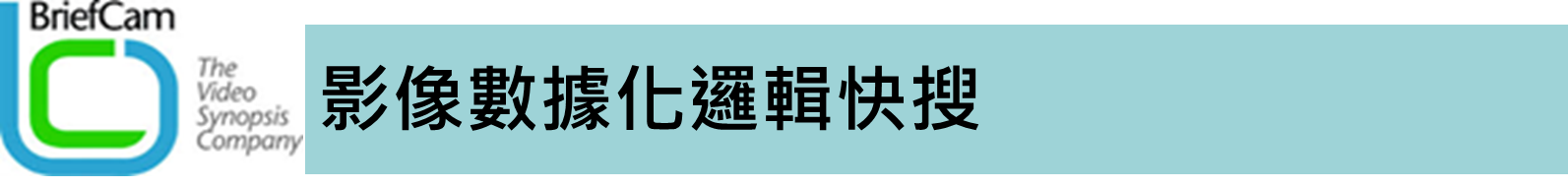 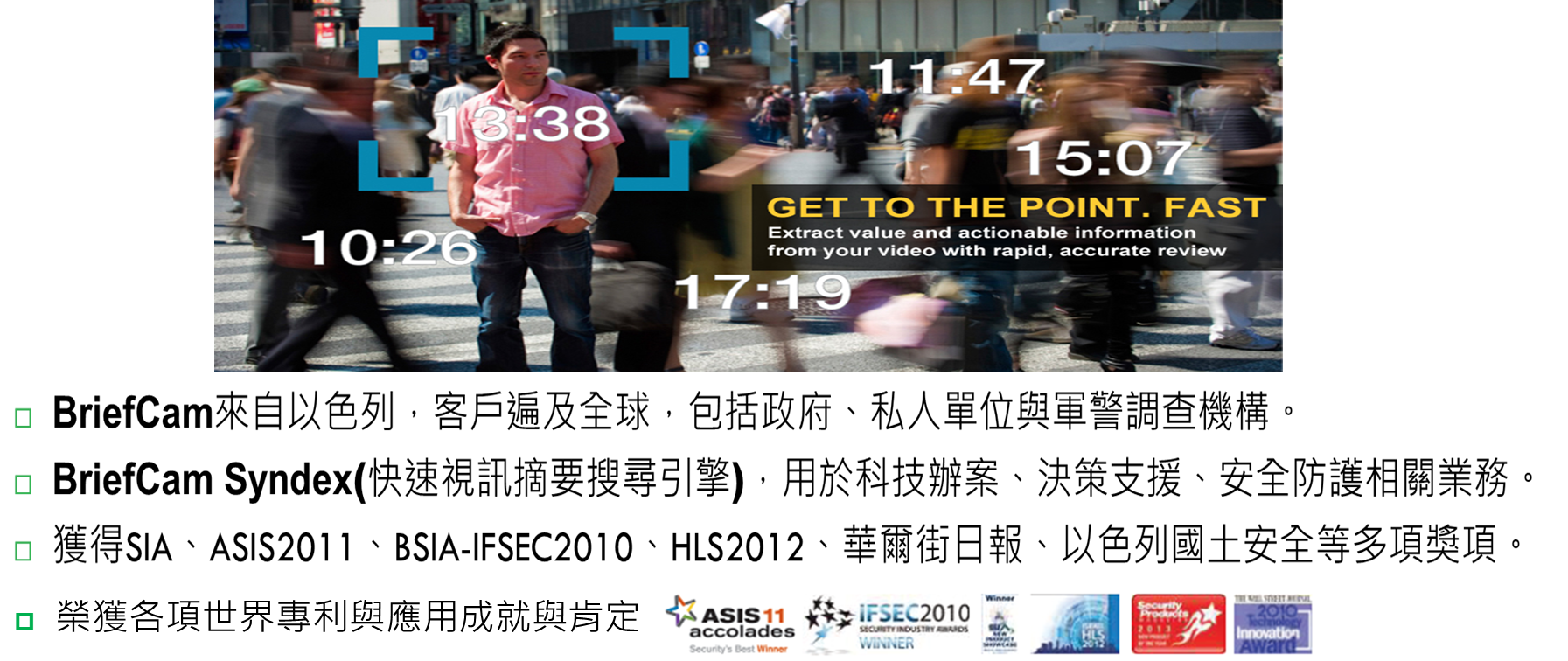 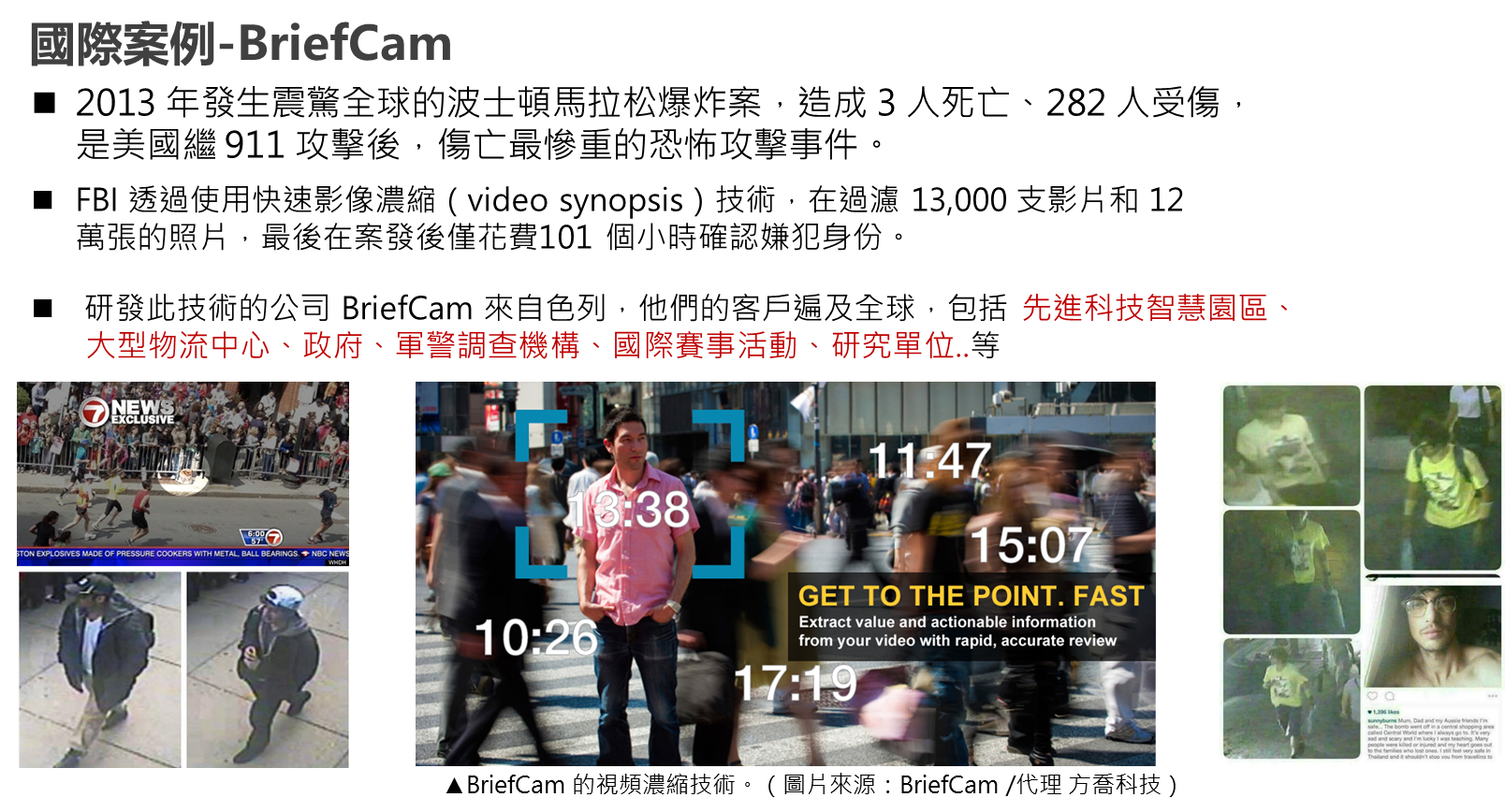 2
搜尋最大的挑戰與限制關鍵
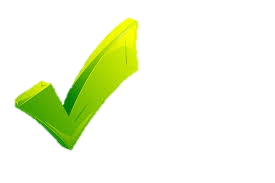 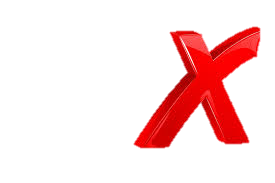 數位回播方式
還是要找很久
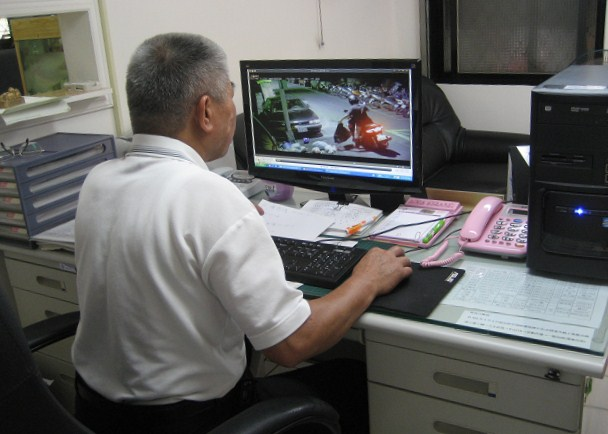 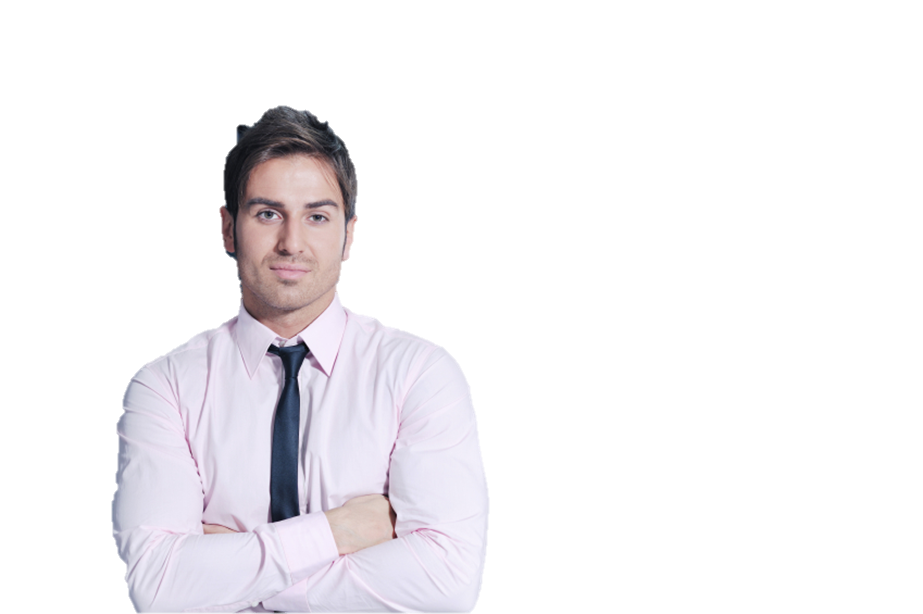 影像數據化邏輯快搜
『分析物件』、『多條件篩選搜尋』、『跨攝影機搜索』、BI數據分析
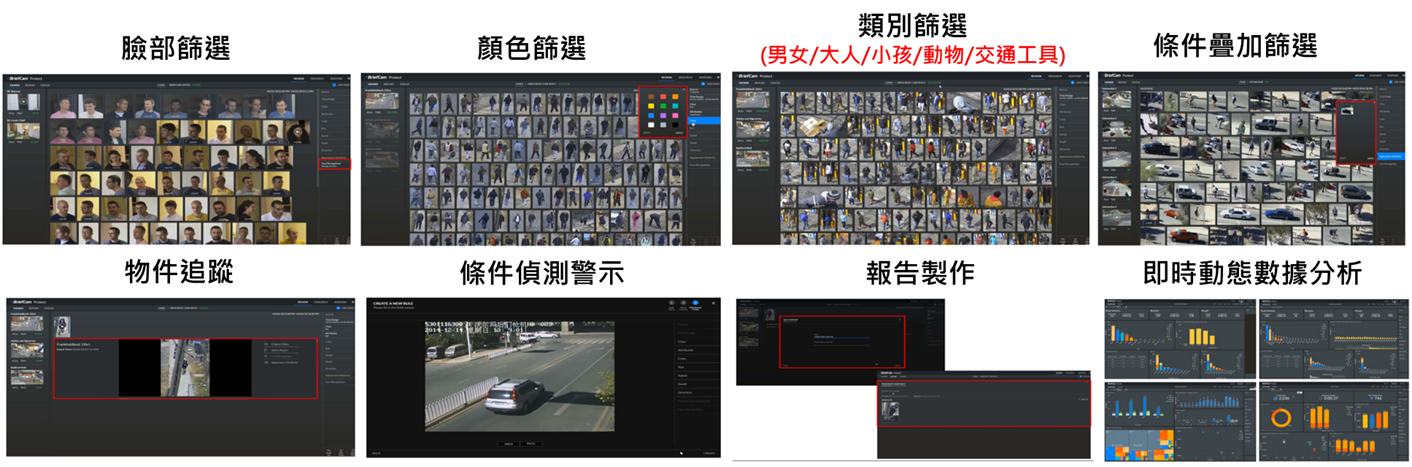 快速篩選功能
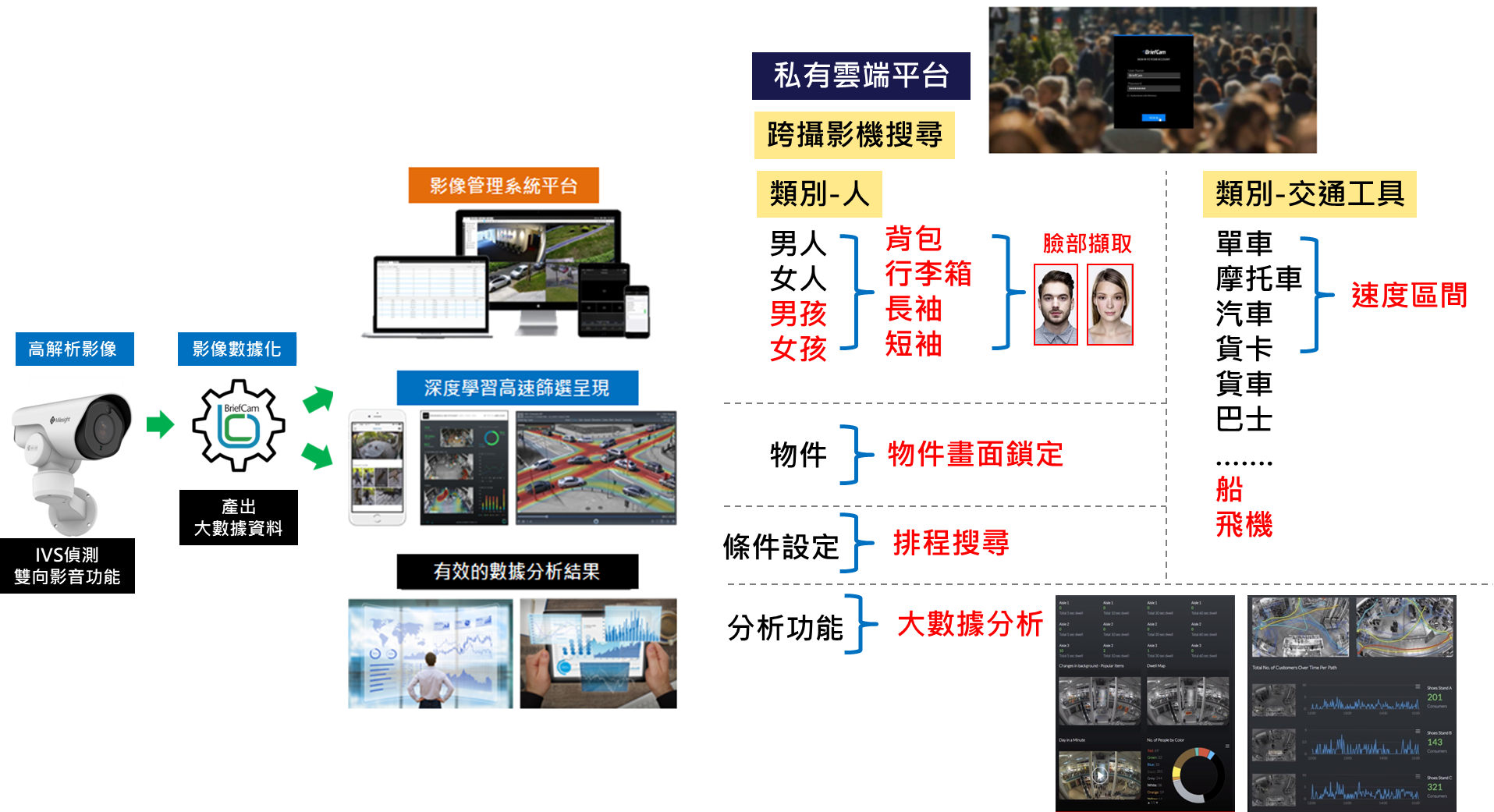 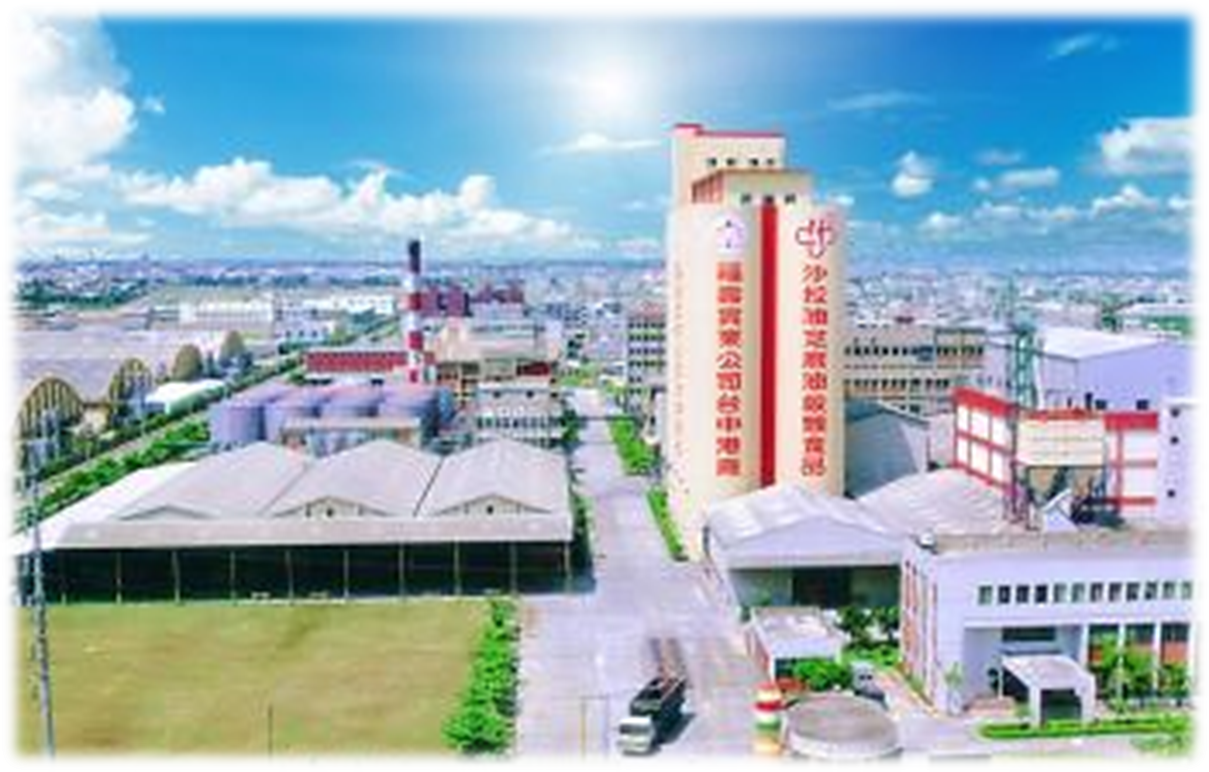 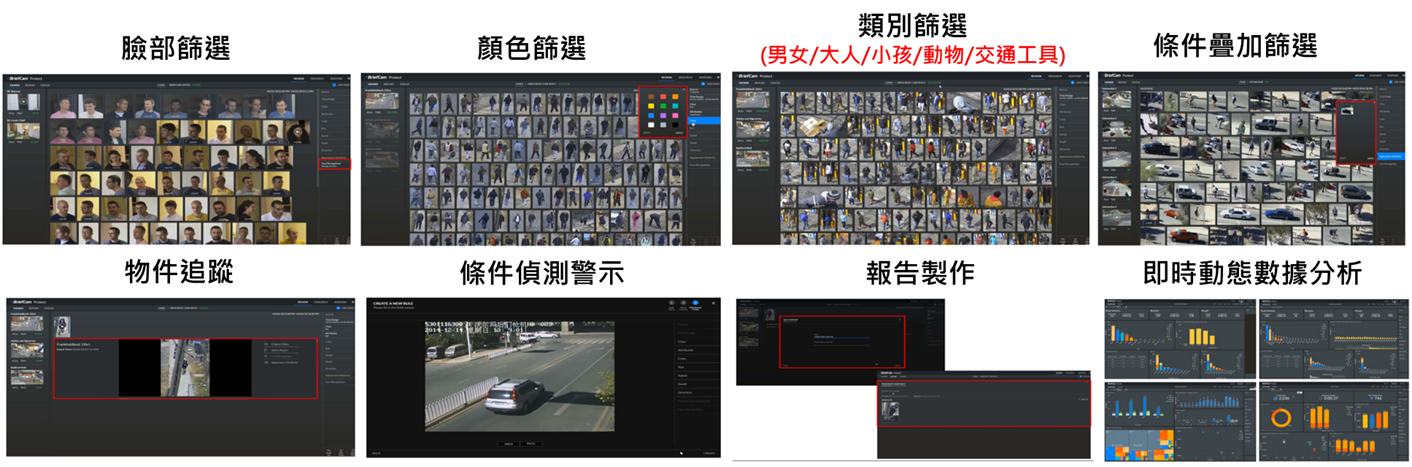 4